Коми кыв урок.
1 класс
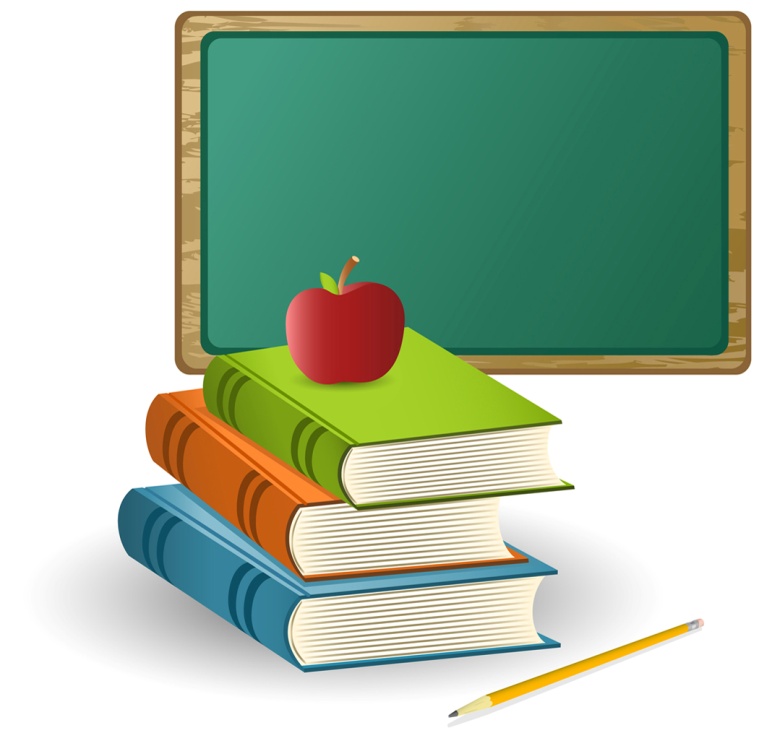 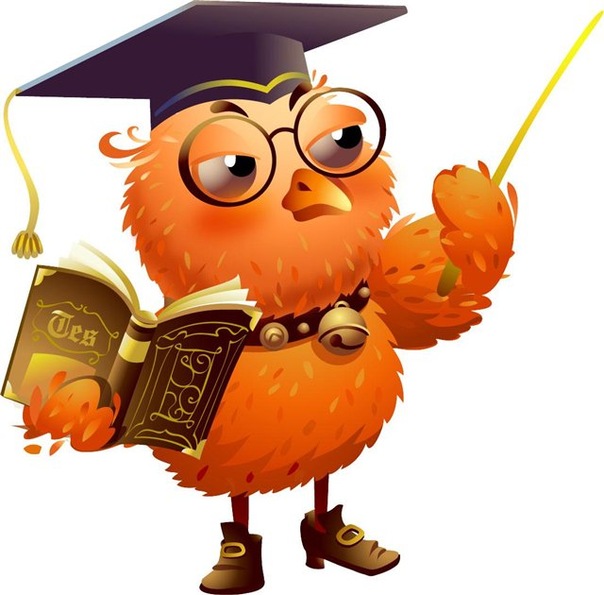 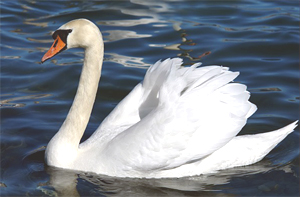 Юсь
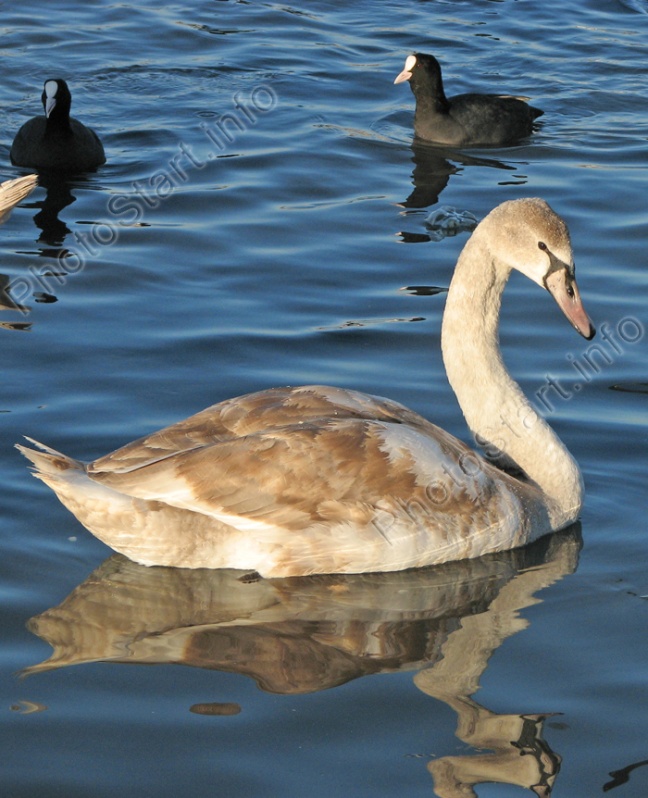 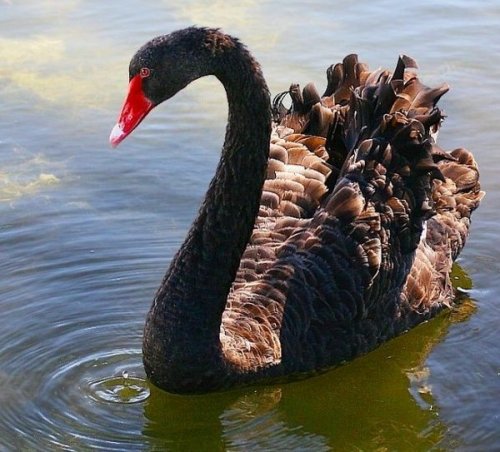 Висьтав , мый серпасалöма?
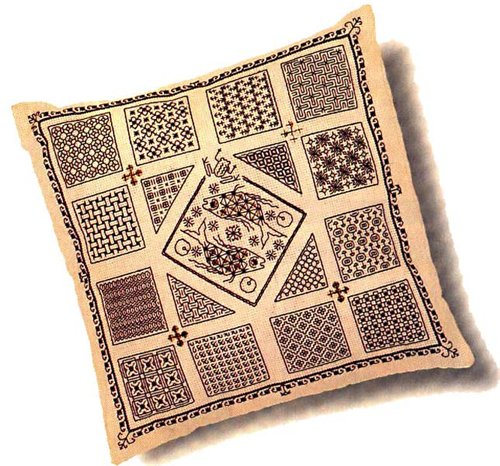 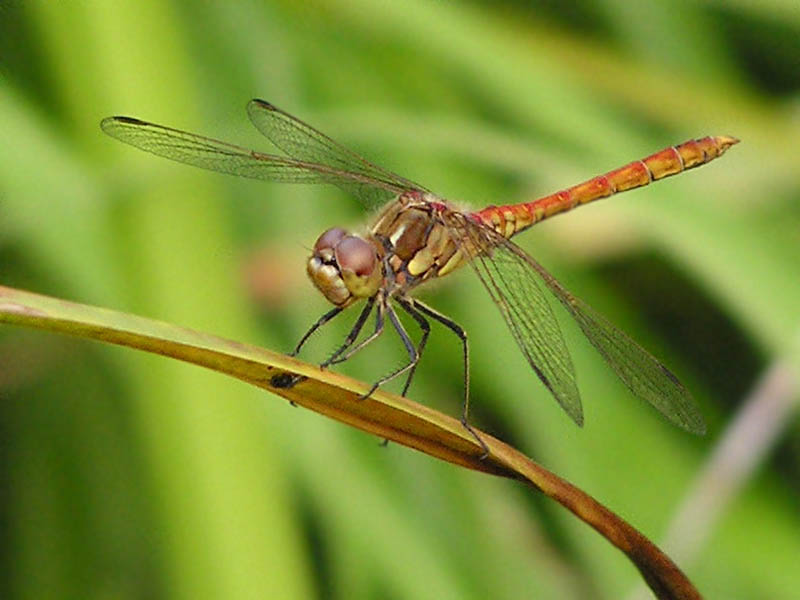 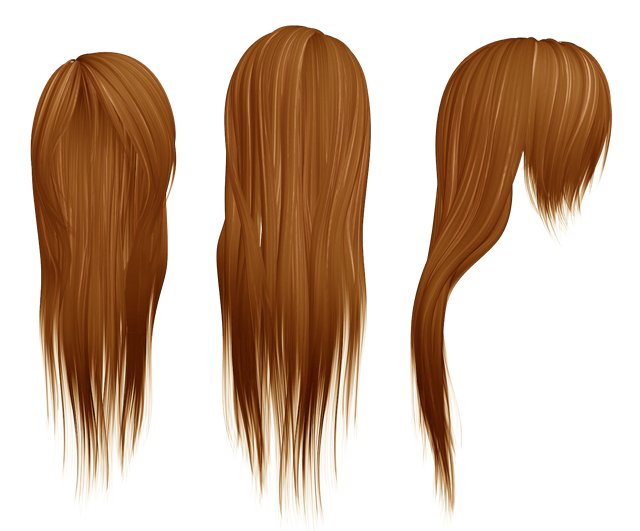 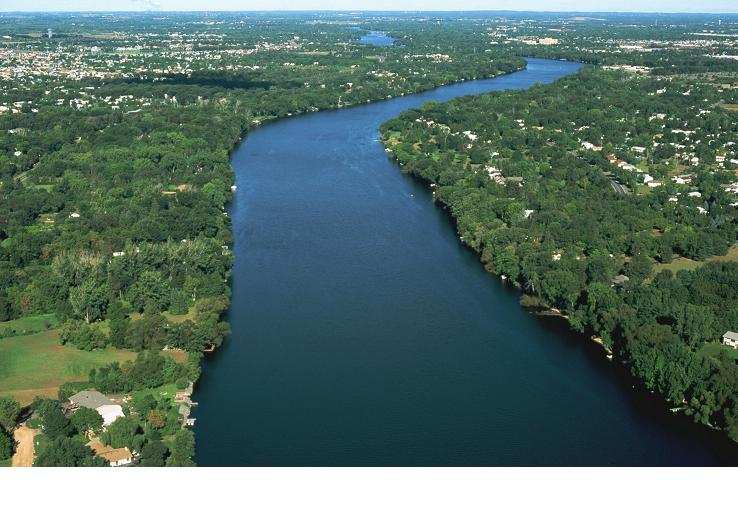 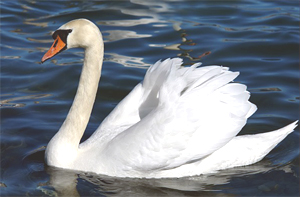 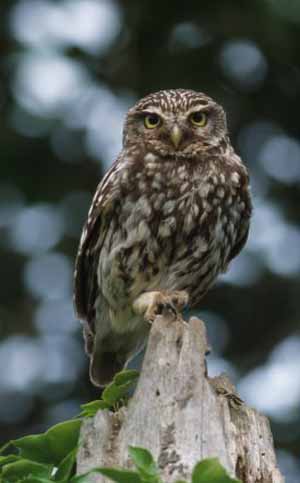 Тöдмав нöдкыв:

Синмыс гöгрöс,нырыс ёсь,
Лэбачьяскöд лэптö кось,
Пемыд войясö оз узь.
Тайö, дерт жö, лоö …
сюзь
Ме тöдмалі…
Ме кужа…
Ме ог на куж…